Ing. Luis Fernando García
Ing. Edxon Stiven Meneses
FUNCIONES COMPUESTAS Y REGLA DE LA CADENA
Sección 13.4 y 13.5
REGLA DE LA CADENA.
Teorema A
Sean x = x(t) e y = y(t) diferenciables en t, y sea f = f(x,y) diferenciable en (x(t), y(t))
REGLA DE LA CADENA.
Suponga que             , donde             y           . Determine
REGLA DE LA CADENA.
Pudimos haber resuelto el ejemplo anterior sin usar la regla de la cadena. Por una sustitución.
De modo que               . Sin embargo, el método de sustitución directa no siempre está disponible o no es conveniente; observemos el siguiente ejemplo.
REGLA DE LA CADENA.
Al calentar un cilindro circular recto sólido, su radio r y altura h aumenta; por lo tanto, también lo hace el área de S de su superficie. Suponga que en el instante en que r = 10 centímetros y h = 100 centímetros, r esta creciendo a razón de 0.2 centímetros por hora y h aumenta a 0.5 centímetros/hora. ¿Qué tan rápido crece S en ese instante?
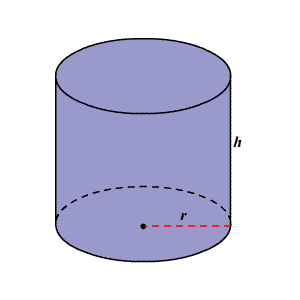 REGLA DE LA CADENA.
La fórmula para el área total de la superficie de un cilindro es:
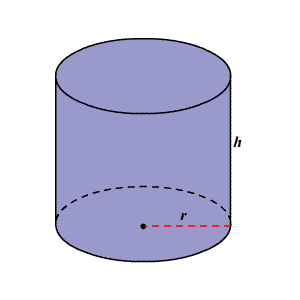 Así:
En r = 10 y h = 100,
REGLA DE LA CADENA. V2.0
Suponga que                     , donde                 y                . Entonces tiene sentido preguntarse por           ,          .
Teorema B
Suponga que                  y                 tienen primeras derivadas parciales en          y sea diferenciable en                   . Entonces tiene primeras derivadas parciales dadas por
FORMULA DE TAYLOR Y TEOREMA DEL VALOR MEDIO
1. FORMULA DE TAYLOR
Forma Integral
Forma Lagrange
1. FORMULA DE TAYLOR
Término Desconocido
1. FORMULA DE TAYLOR
Serie de Taylor de f en el punto a
Serie Converja en un intervalo x
Función a la cual converge la serie
Igualar f(x) en algún intervalo I
1. FORMULA DE TAYLOR
Problema
Se Garantiza
1. FORMULA DE TAYLOR
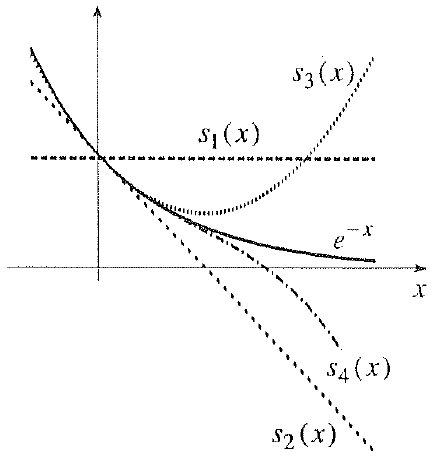 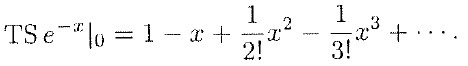 ¿Esta serie representa a la función tal que se pueda escribir:
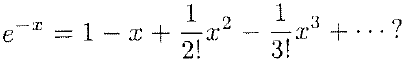 1.2. TEOREMA DEL VALOR MEDIO
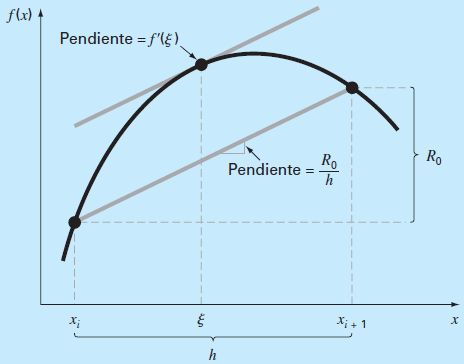 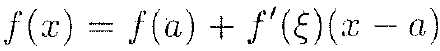 2. EXTENSIÓN A FUNCIONES DE MÁS DE UNA VARIABLE
En las series de Taylor se conoce todo sobre f(x) en x=a, i.e. f’(a), f’’(a)…
¿Se puede considerar en más variables?
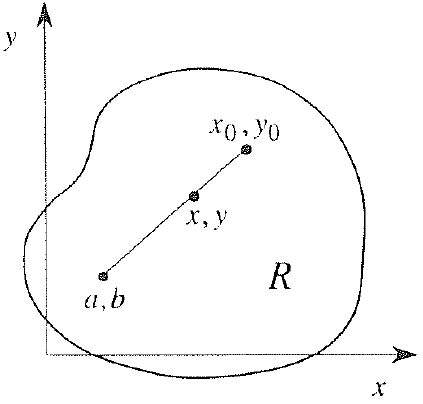 Suposición:
Se conocen todos los valores fx, fy, fxx, fyy…hasta el término “n” en (a,b).
Se tiene
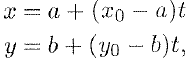 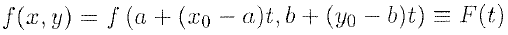 2. EXTENSIÓN A FUNCIONES DE MÁS DE UNA VARIABLE
Si F es diferenciable se puede escribir la fórmula de Taylor como:
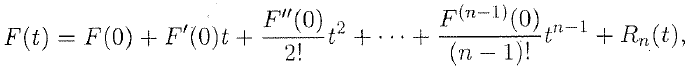 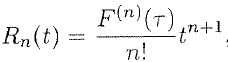 Términos Desconocidos
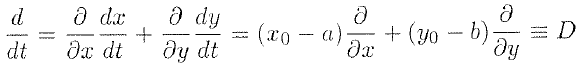 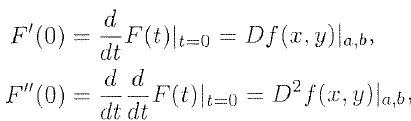 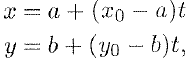 2. EXTENSIÓN A FUNCIONES DE MÁS DE UNA VARIABLE
Reemplazando en:


Haciendo t=1, F(1)=f(xo, yo), Se Obtiene:
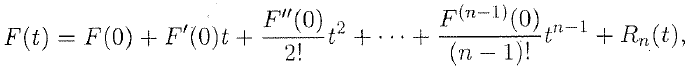 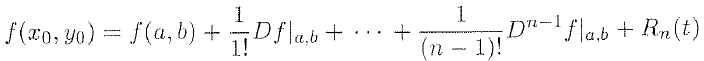 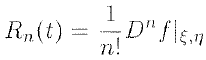 FÓRMULA DE TAYLOR EN DOS VARIABLES
FORMULA DE TAYLOR Y TEOREMA DEL VALOR MEDIO
FORMULA DE TAYLOR Y TEOREMA DEL VALOR MEDIO
%%%%%Función Real%%%%%
x1 = -3:0.1:3;
y1 = 1./(4+x1);
syms x;
f = inline('1/(4+x)');
fig = figure();
set(fig,'color','white')
plot(x1,y1,'Linewidth',3);
grid on;
xlabel('x');
ylabel('y');
 
%%%%%Taylor%%%%%%%%
S = taylor(f(x),5,0);
hold on;
h=ezplot(S,[-3,3]);
set(h,'color','r','linestyle','--')
set(h,'LineWidth',2);
legend('Funcion Real','Expansion de Taylor');
MATLAB
BIBLIOGRAFÍA
GREENBERG, Michael. Advanced Engineering Mathematics, 2nd Edition. Prentice Hall. University of Delaware, Delaware. 1998.
CHAPRA, Steven; CANALE, Raymond. Métodos numéricos para ingenieros, 5ta. Edición, McGraw Hill, 2007.